PRIMERA SESIÓN ORDINARIA 2023
DRA. MERCEDES MACÍAS PARRA

27 DE ABRIL DE 2023
INVESTIGACIÓN
Miembros del Sistema Nacional de Investigadores (S.N.I)
Investigadores en Ciencias Médicas (I.C.M)
INVESTIGACIÓN
Publicaciones por grupo
Artículos por Grupo en relación a  las líneas de investigación
INVESTIGACIÓN
Publicaciones INP 
enero a diciembre 2022
Se tiene una mayor participación como líder principal en revistas de nivel III al VII
ENSEÑANZA
Gerencia y Liderazgo en la Jefatura de Médicos Residentes
Impulsar el Modelo basado en competencias.
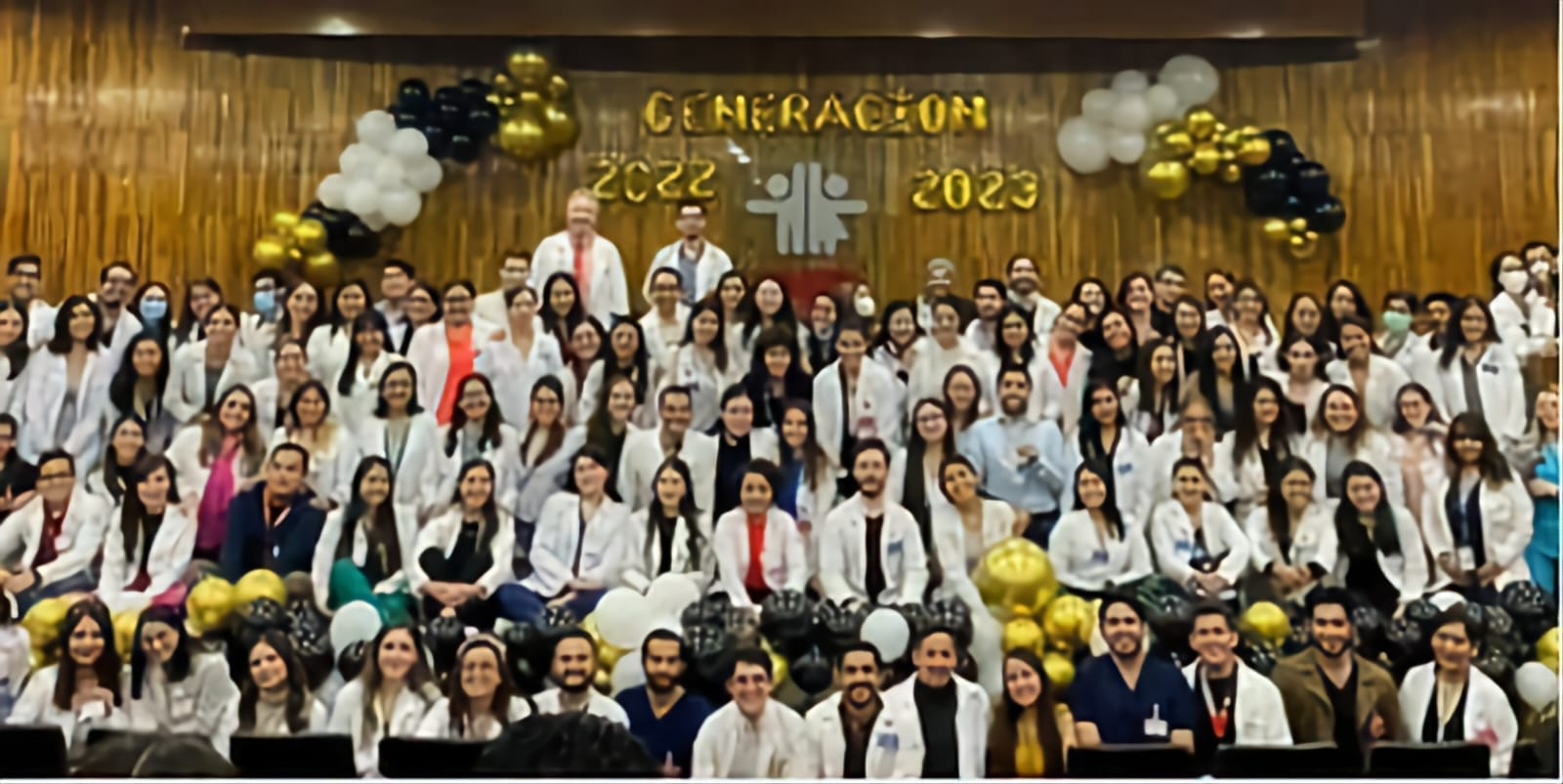 Profesionalización Docente y Desarrollo Profesional Continuo
Salud Mental de los residentes y profesores
Vinculación Nacional e Internacional (Convenios). CHOP, American Board of Peditrics, Alianza Medica para la Salud
Consolidación del uso de las TICs para la educación de especialidades pediátricas (Aula virtual)
ENSEÑANZA
Aspectos cuantitativos
Resultados Certificación por el Consejo Mexicano de Pediatría 2022.

10 Residentes se ubicaron en los  primeros lugares (889 sustentantes)

El INP ocupó el 1er lugar


Actividades Relevantes 

Inserción de 8 cursos de subespecialidad en el Sistema Nacional de Posgrados (CONACYT).
ENSEÑANZA
Alumnos aspirantes y aceptados:
 especialidades entrada directa e indirecta
Eficiencia Terminal de  2022
228 aceptados
453 aspirantes
ENSEÑANZA
Revista Acta Pediátrica
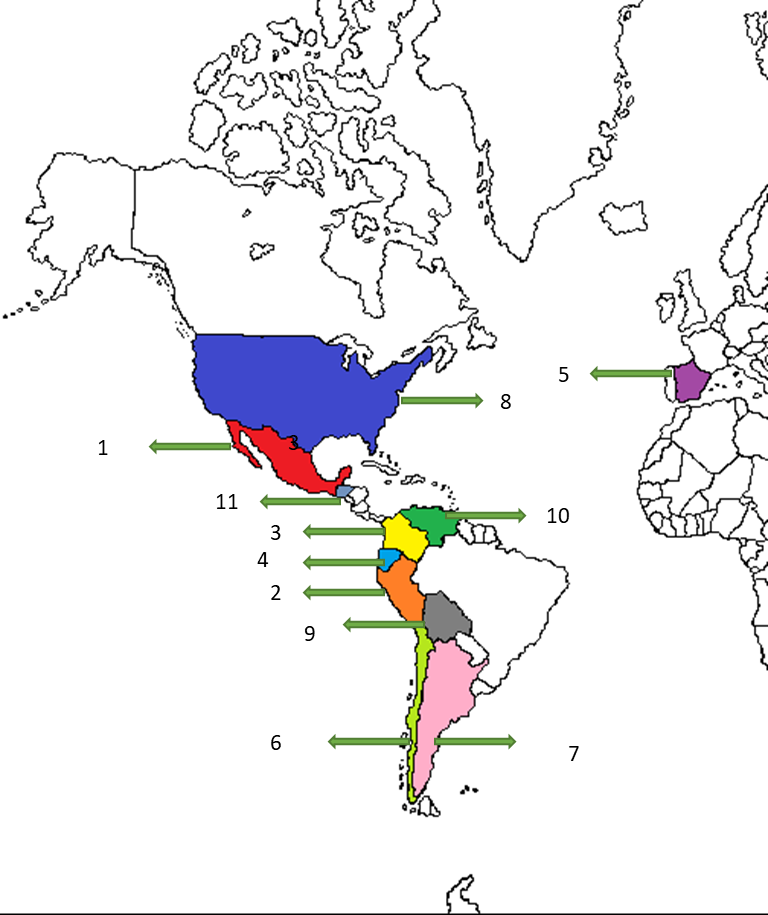 Indexada en plataformas nacionales e Internacionales:
 Periódica, Latindex, 
Medic Latina, 
Scopus, Scielo, 
Redalyc, DOAJ, 
ESCI, SJR
SCImago Journal Rank
Artículos publicados por tipo (2021-2022)
[Speaker Notes: LISTO]
Un día Típico en el INP
 (2021) - 2022
ATENCIÓN MÉDICA
Servicios de apoyo al diagnóstico y tratamiento
Consulta externa
Cirugía
Suspensión quirúrgica
(10.7%) 10.8%
Consultas totales
(474.4) 505.9
Estudios TAC
(16.7) 16.4
Estudios Laboratorio
(3,863.3) 3,736.8
Pre consulta
(61.3) 73.5
SPECT y PET-CT
(4.0) 3.8
Radioterapia
(43.8) 14
Procedimientos anestésicos
(69.2) 68.9
Cirugías 
(21.1) 21.1
Endoscopías
(6.2) 7.8
Subsecuentes
(346.2) 391.2
Estudios RX
(163.6) 176.3
Primera vez
(54.7) 53.3
Procedimientos
(160.4) 178.6
Defunciones
(0.41) 0.41
EEG, PEATC  EMG
(5.6) 5.1
Resonancia magnética
(9.8) 11.1
Transfusiones
(60.9) 71.1
Ultrasonido
(31.8) 36.8
Consultas Med. Paliativa
(6.7) 6.9
Hospitalización
Interconsultas
(44.9) 51.8
Tasa IAAS
(10.3) 11.6
Egresos
(23.2) 24.8
Ingresos
(24.8) 26.5
Urgencias
% de ocupación
(74.58) 74.15
Días estancia
(10.27) 10.38
Apertura de expediente
(20.4) 21.3
Valoraciones
(80.47) 104.37
Urgencias reales
(26.6) 28.1
Atención ambulatoria
Accidentes y violencias
(10.2) 9.5
AQuA
(40.9) 34.8
ICE
(13.4) 16.2
252 días hábiles
Urgencias: 365 días
Relación subsecuentes / primera vez (18.6) 19.3
ATENCIÓN MÉDICA
Consulta Externa  y sus principales causas de morbilidad 2021 - 2022
Urgencias en el INP
2021 - 2022
ATENCIÓN MÉDICA
Urgencias Calificadas
Por cada 10 consultas, 3 son urgencias calificadas. 
En el 2022 de las 38,096 atenciones, el 27% (10,264) requirió mantenerse en observación y de estos, el 33% (3,361) fue hospitalizado.
Los accidentes y violencias fueron la primera causa de atención de urgencias reales, con 3,452 casos (34%), cifra menor al 2021 (3,620) 
En el 80% de los casos, se valoró  en menos de 10 minutos.
ATENCIÓN MÉDICA
Indicadores Hospitalarios  
2019 - 2022
ATENCIÓN MÉDICA
Cuidados Paliativos
enero a diciembre 2021 - 2022
10 pacientes cuentan con apoyo ventilatorio; 7 con ventilación invasiva y 3 con ventilación no invasiva. Además de los beneficios psicosociales para el paciente y sus familiares, representa una disminución en los costos hospitalarios.
Se participó en la elaboración de la Guía de Manejo Integral de Cuidados Paliativos en pacientes pediátricos, del Consejo de Salubridad General
Se participó en el Simposio Cuidados Paliativos Pediátricos, impartido en el Senado de la República.
Presentación del libro “Mi Cuidado Mi Derecho”.
ATENCIÓN MÉDICA
Infecciones Asociadas a la Atención en Salud  
2021 - 2022
ATENCIÓN MÉDICA
Morbi-Mortalidad hospitalaria
2021 - 2022
ATENCIÓN MÉDICA
Cardiología Intervencionista
2021 - 2022
ATENCIÓN MÉDICA
Cirugía Cardiovascular
2021 - 2022
[Speaker Notes: Incluir dos renglones: mortalidad inp, mortalidad internacional y mortalidad otra institución]
ATENCIÓN MÉDICA
Trasplantes 2021 - 2022
[Speaker Notes: SOBREVIDA INP, INTERNACIONAL Y DE OTRA INSTITUCIÓN]
ATENCIÓN MÉDICA
Banco de Sangre
 2021 - 2022
Durante el 2022 se recibieron 8,669 candidatos a donación y cumplieron con los requisitos para donar 5,786 (67%), de ellos el 7% correspondió a donaciones voluntarias y altruistas, el resto es de los familiares de los pacientes hospitalizados.
Se realizaron 20 estudios de Western Blot para la detección de VIH, habiendo confirmado 12 positivos, 6 de donadores y 6 de pacientes.
ATENCIÓN MÉDICA
Radiología e Imagen
2021 - 2022
*PEP = Promedio de Estudios por Paciente
En radiología e imagen se realizaron 61,325 estudios a 36,087 pacientes con una proporción estudio paciente de 1.7 con un incremento del 8.36% en el número de estudios.
ATENCIÓN MÉDICA
Exámenes de laboratorio 
2021 - 2022
ATENCIÓN MÉDICA
Atención de Pacientes con Conductas Suicidas en el INP
Número de pacientes
Intentos  Suicidios Atendidos en Urgencias 
2019- 2022
Distribución por grupo etario de pacientes con intento suicida 2022
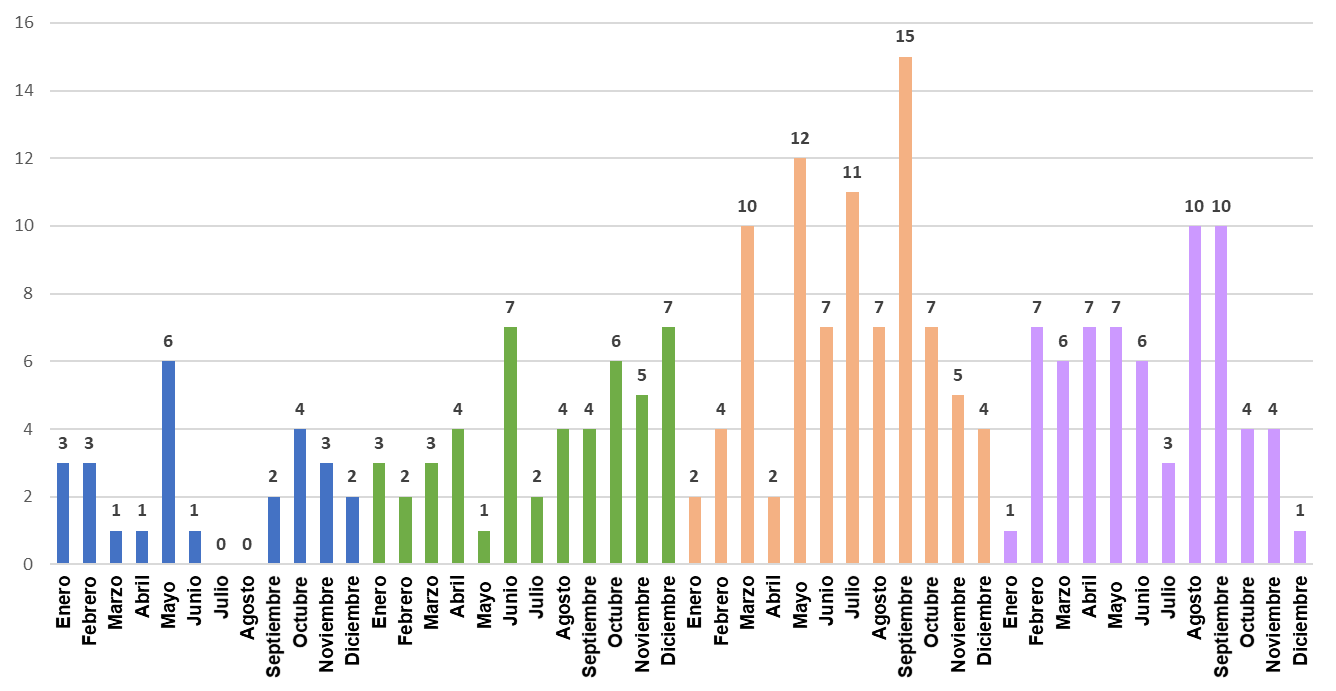 La relación entre Hombres y Mujeres, en  Urgencias, de 2019 a 2022, 16,567 (47%) Mujeres y 18,600 (53%) Hombres.
Años
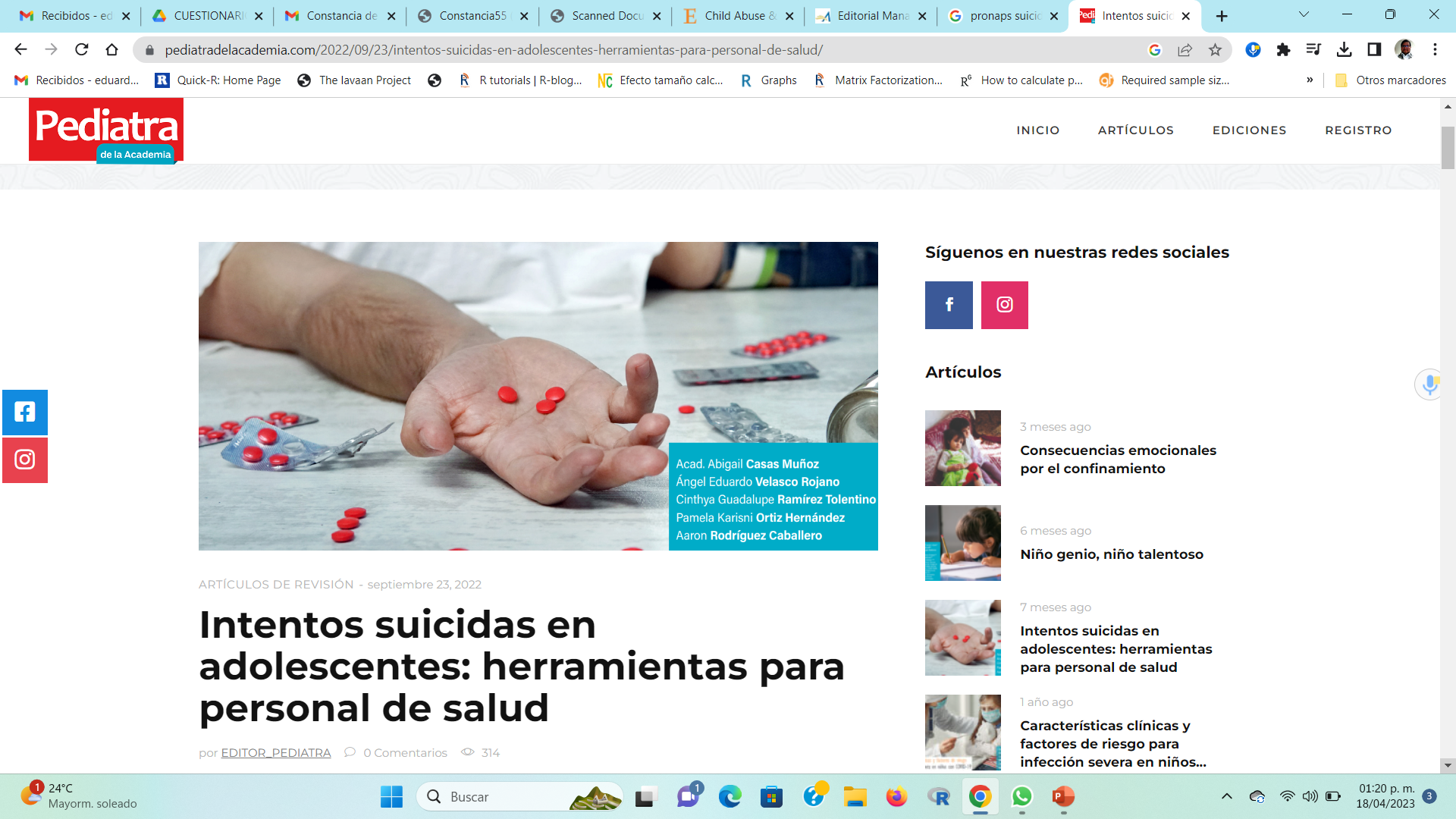 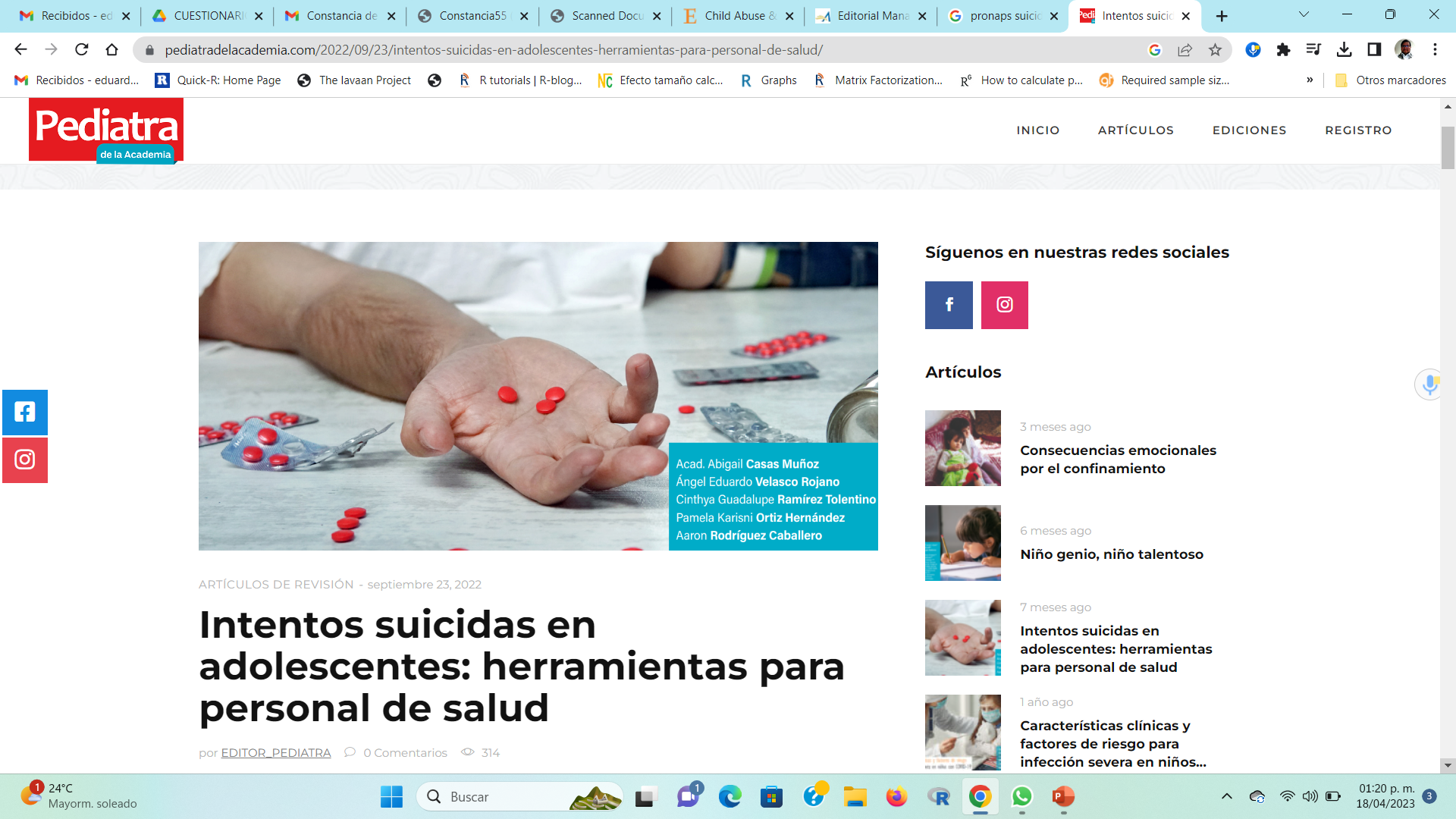 Acciones para contribuir en la atención a Pacientes con Conductas Suicidas INP
ATENCIÓN MÉDICA
2. Investigación y atención
1. Se creo un grupo de trabajo interdisciplinario (33 profesionales para diagnóstico situacional e identificación de necesidades)
7. Generación de publicaciones
Desarrollo de un modelo de atención institucional (en proceso)
Registro de Proyecto de Investigación  2022/060



3. Identificación de necesidades de infraestructura 
propuesta de infraestructura y espacios
Próxima visita SAP (mayo 2023)
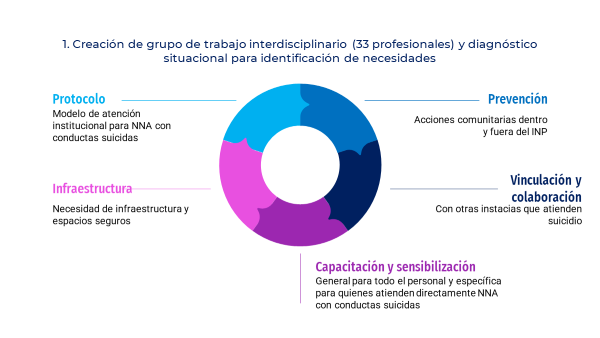 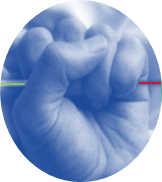 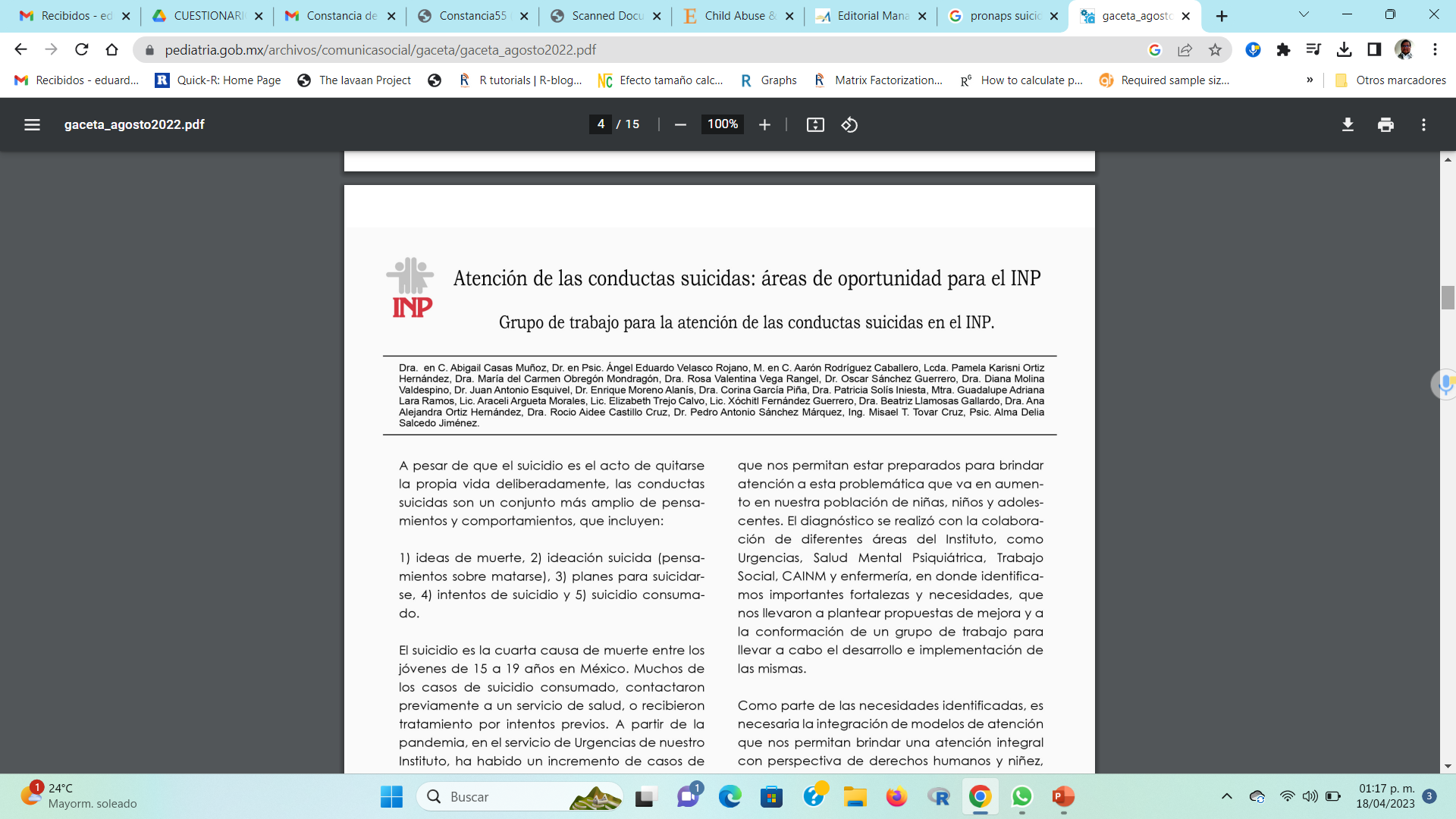 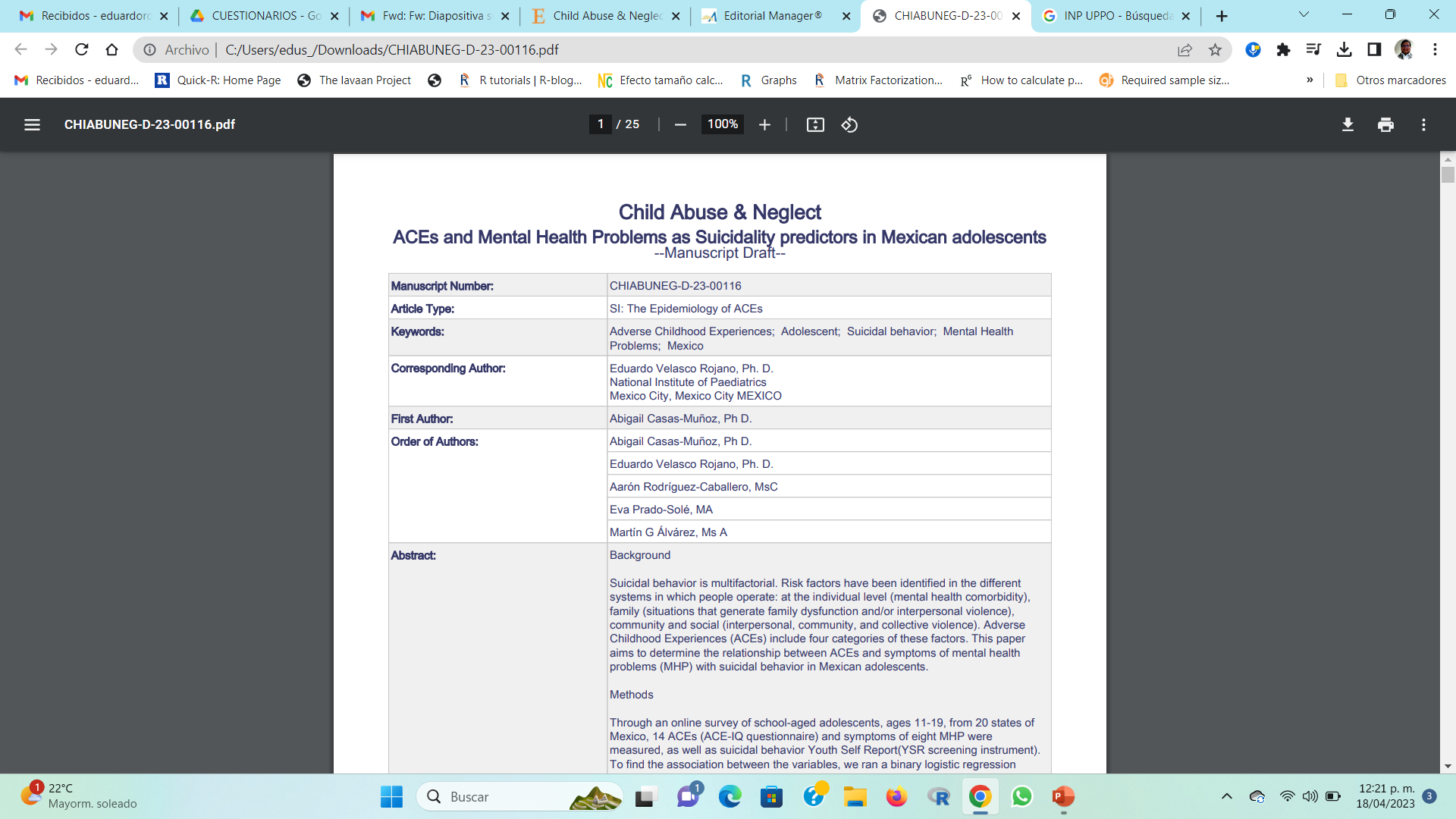 Generación de artículos científicos (1 en revisión, 2 en proceso de escritura)
Publicación de artículos de difusión (2)
5. Vinculación y colaboración
Convenio de colaboración
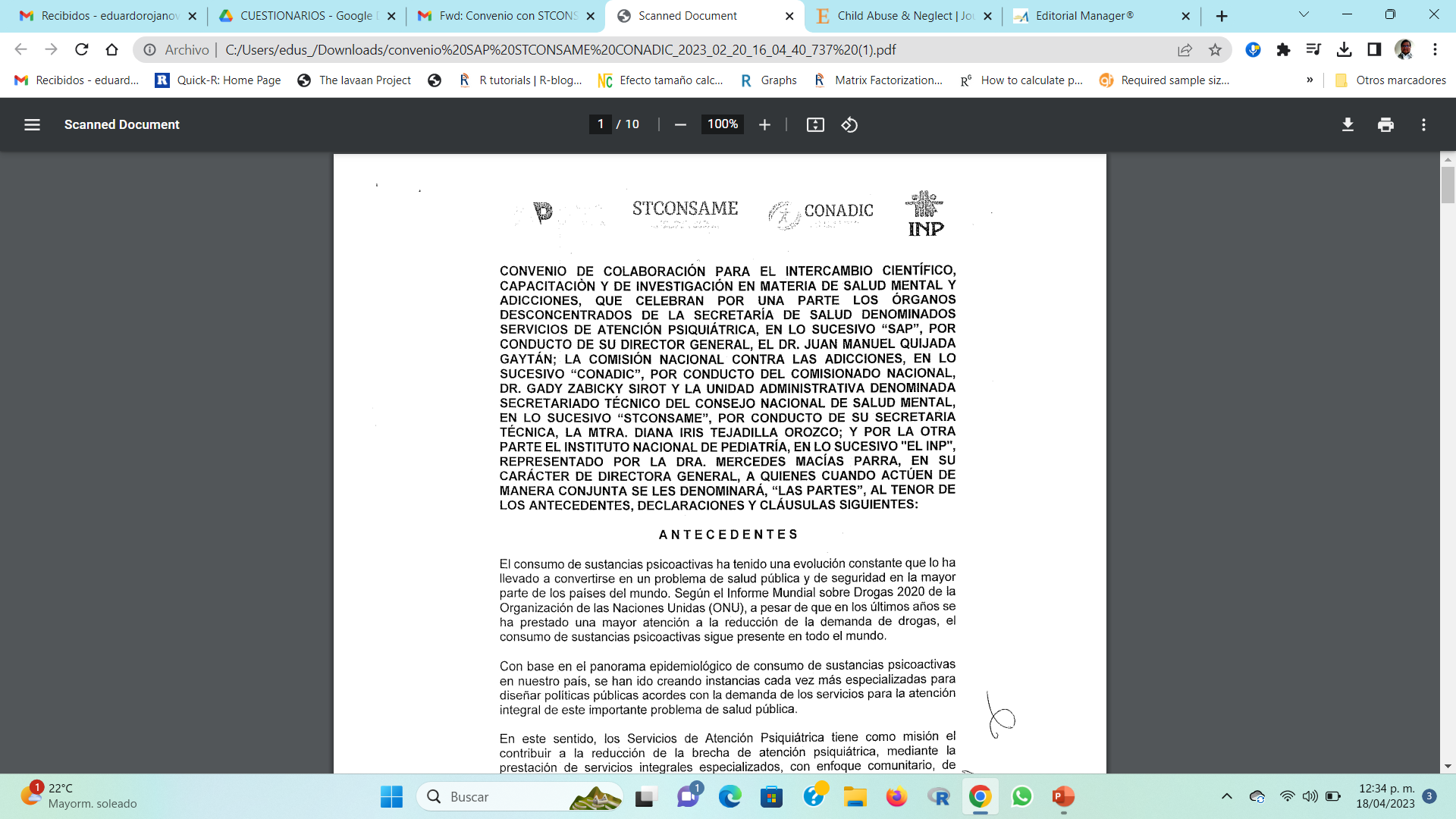 4. Capacitación y sensibilización
6. Prevención
Desarrollo de una campaña de prevención de conducta suicida en adolescentes (en colaboración con Universidad de Guadalajara). Lanzamiento nacional programado para junio de 2023.
Capacitación externa: Curso nacional de capacitación para equipos de implementación en código 100 y gestión de casos
Sensibilización interna: en servicios de urgencias y hospitalización
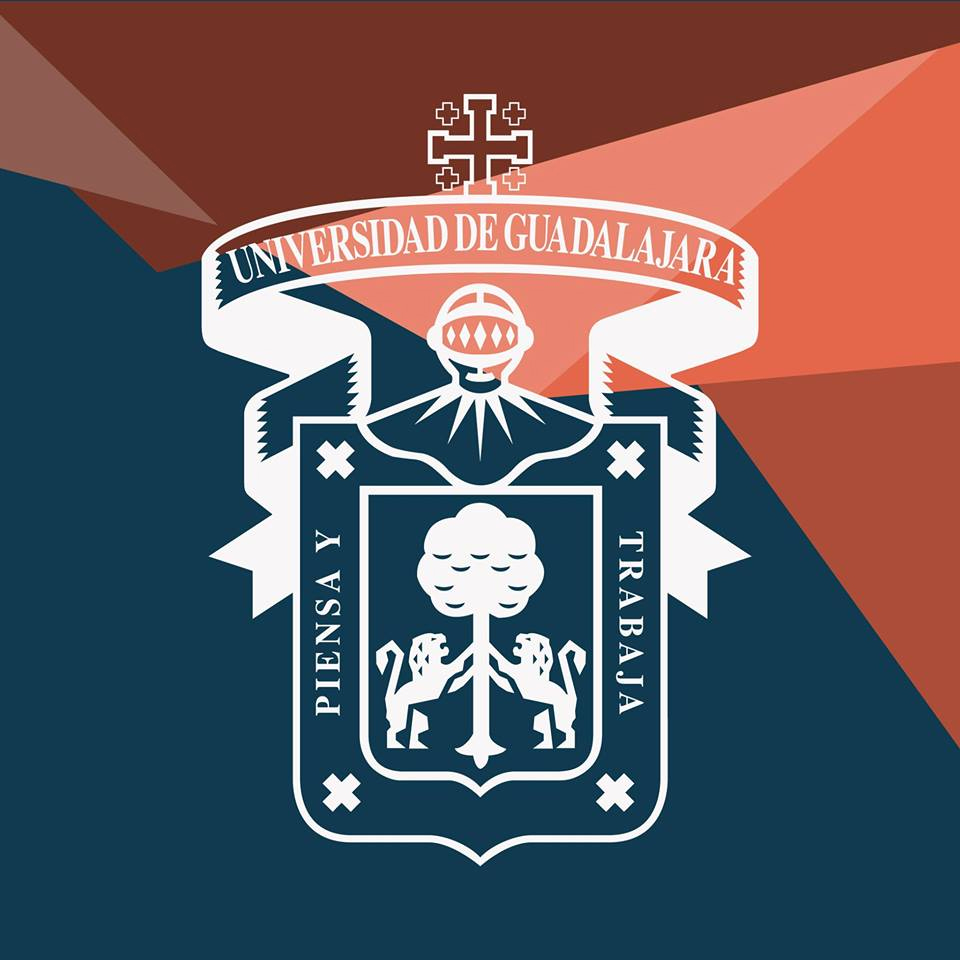 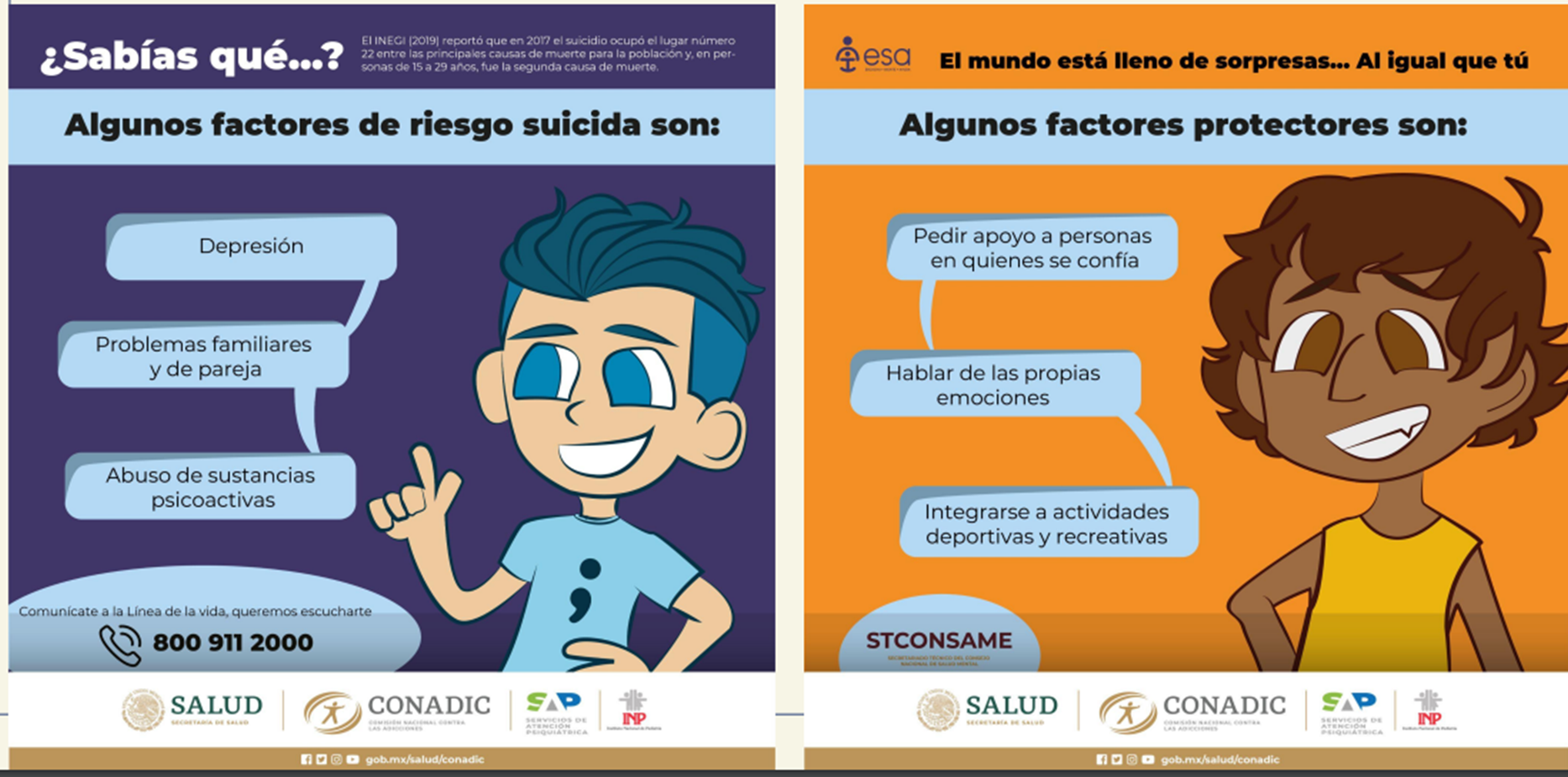 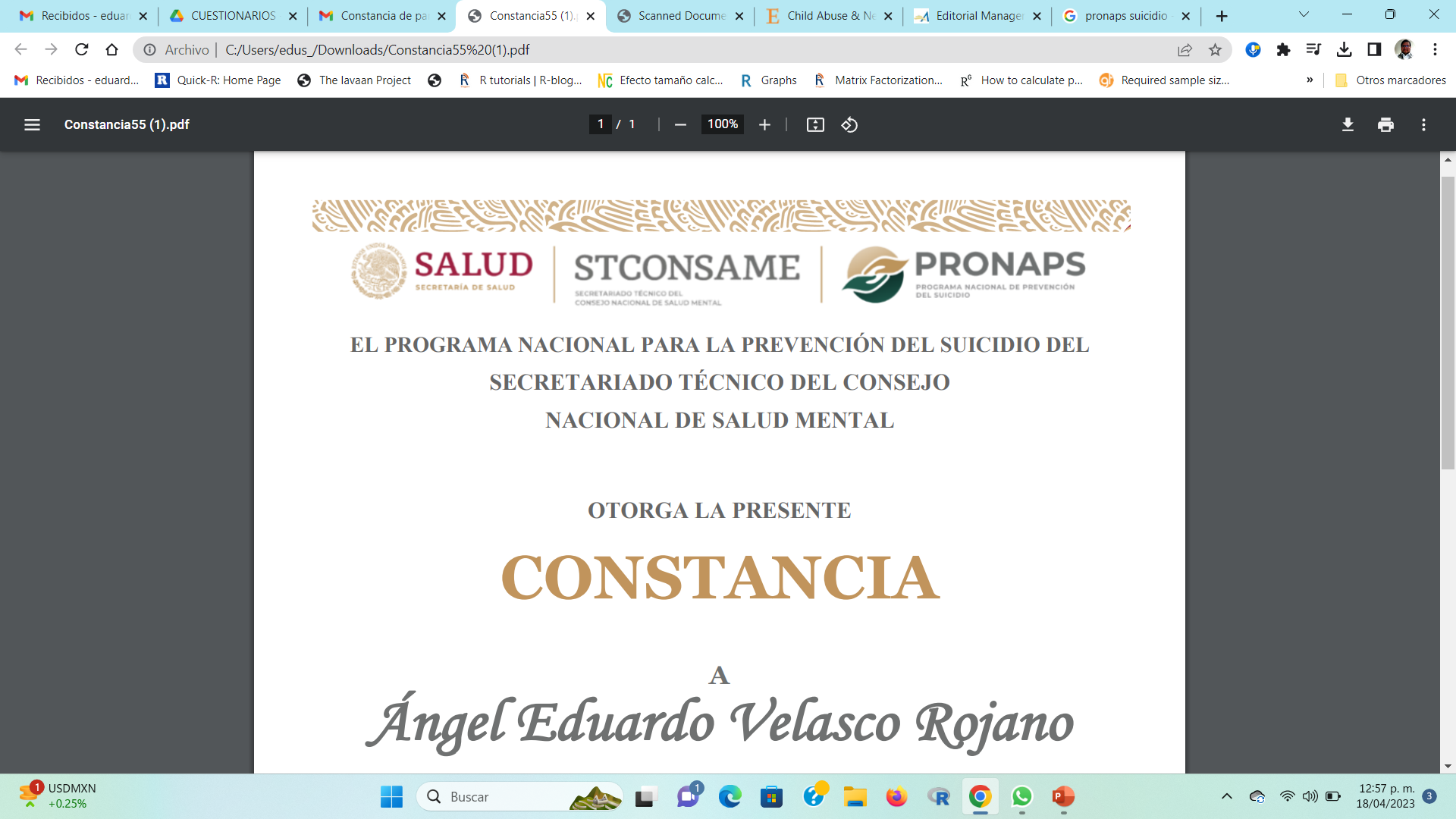 [Speaker Notes: ¿DESDE CUANDO SE CREO EL GRUPO INTERDISCIPLINARIO?
¿QUÉ ES SAP?
¿CUAL ES EL CODIGO 100?]
ATENCIÓN MÉDICA
Eventos Adversos (EAs)
2021 - 2022
Acciones de mejora
Actualización del Manual de Integración y Funcionamiento del CREA.
Homologación con los criterios nacionales e internacionales.
Migración al sistema de notificación de EA (SREA) de la DGCES.
Capacitación de EA a residentes de pediatría y subespecialidades.
Curso de Análisis Causa Raíz  a integrantes del Comité.
[Speaker Notes: Qué es nutrición
Revisar punto 3, ELLOS NOS DIERON LA PLATAFORMA]
ATENCIÓN MÉDICA
Atención de Pacientes con COVID-19 
2020-2022
Mujeres
< 1 Año
Distribución por grupo etario y género (537)
18.2 %
34.8 %
1 - 5 Años
Montos por variable y año
22.0 %
5 - 10 Años
23.9 %
10 – 18 Años
> 18 Años
1.1 %
Variables Hospitalarias COVID-19
Hombres
ATENCIÓN MÉDICA
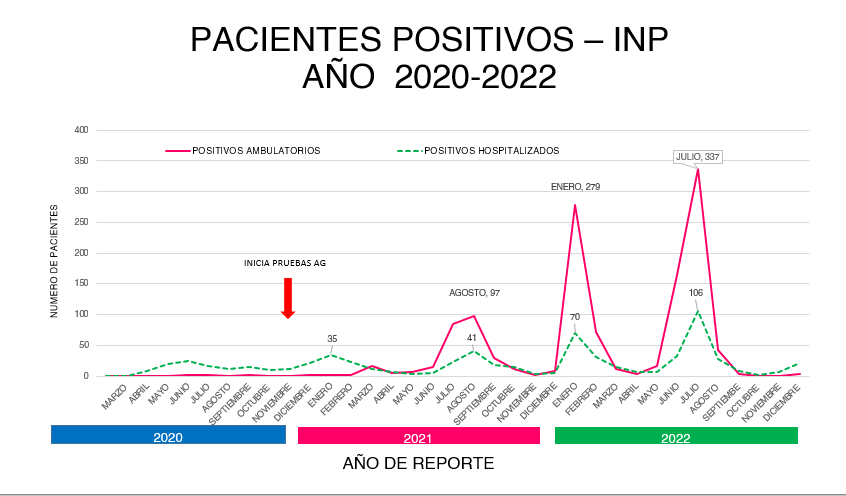 ATENCIÓN MÉDICA
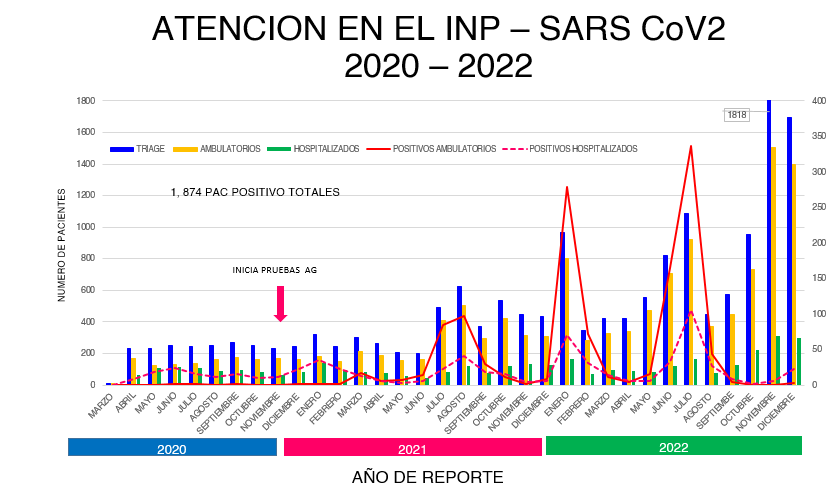 ADMINISTRACIÓN
Presupuesto del Instituto Nacional de Pediatría 2021 y 2022 (cifras en millones de pesos )
En el ejercicio 2022 el traspaso de recursos del Capítulo 7000 por 415.01 MP fue: para el Capítulo 2000 de 71.91 MP y para el 3000 por 343.10 MP
ADMINISTRACIÓN
Cumplimiento Normativo
Durante el ejercicio 2022 se dio prioridad a los procedimientos de Licitación Pública para la contratación de servicios, adquisiciones y arrendamientos.
La opinión de los dictámenes de Auditoría Externa 2022 a los Estados Financieros y Presupuestales del Instituto, al mes de febrero 2023, respectivamente fue no modificada y sin salvedades.
Se concluye en su totalidad el registro de cuenta pública 2022.
Incremento del 69.1% en Licitaciones Públicas
[Speaker Notes: FALTA INFORMACIÓN]
ADMINISTRACIÓN
Convenio de colaboración institucional para la preparación de mezclas antineoplásicas en el centro de mezclas del INCAN 2022
LIMITANTES
Horarios limitados para la preparación.
Imposibilidad de solicitar mezclas para el mismo día. 
No se incluye la preparación de medicamentos adyuvantes, citotóxicos de estabilidad limitada (dactinomicina) o dosis urgentes / primeras dosis. 
Plataforma AAMATES no cuenta con alertas para límites máximos  de citotóxicos, lo que representa un riesgo para la seguridad del paciente. 
NECESIDAD DE CONTAR CON UNA CENTRAL DE MEZCLAS PROPIA DEL INP
Actualmente se administras 190,000 dosis de antibióticos, 6000 Nutriciones Parenterales, 20,000  Oncológicos entre otros
20,000 mezclas anuales. 
En el INCAN se mezclan e 97% de los medicamentos citotóxicos (dosis urgentes) y el 100% de los adyuvantes (ondasetron).
El costo promedio por mezcla en el INCAN es de $319.08 pesos.
Costo total: 
$2,776,019.66
[Speaker Notes: COMPARATIVO CON PISA. RELEVANTE. QUÉ SIGNIFICA ESTA DIAPOSITIVA.
TITULO ENCIMADO; REVISAR.
CUANTO CON PISA.]
ADMINISTRACIÓN
Implementación de Gratuidad
Número de Pacientes con Gratuidad
Se ajustó el sistema interno de registro de casos de Gratuidad (SIGMEFI) que hace más eficiente el trámite
Se implementó el “Talón de Gratuidad”, que tiene una validez de tres meses, en los cuales los pacientes reciben atención médica gratuita en todos los servicios, lo que agiliza su atención.
Fueron beneficiadas 30.981 familias que ingresaron al Programa de Gratuidad, con la exención de pago por un  total $35.4 MdP.
A diciembre 2022 se surtieron 9,086 recetas
De los pacientes que acudieron a realizar el trámite de Gratuidad, el 94.85% cuentan con derecho a atención médica gratuita.
[Speaker Notes: LA RELACION RECETAS PASADO 2021 VS 2022, PORQUE MENOS.
QUÉ ES EL TALON DE GRATUIDAD.]
ADMINISTRACIÓN
Proyectos concluidos del INP
Derivado de esta economía de $67,180,801.14; este recurso se aprovechó para destinarse a los capítulos 2000 y 3000
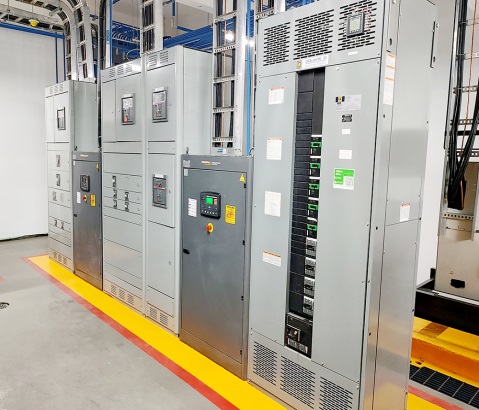 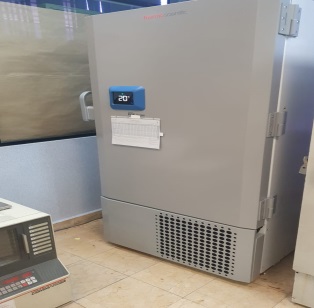 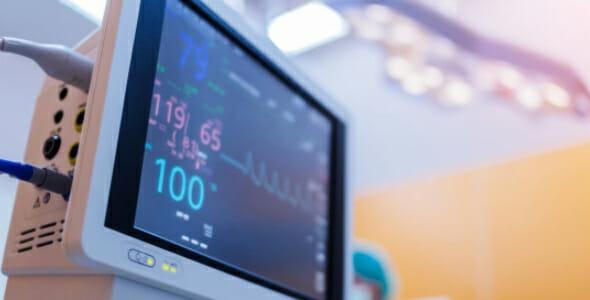 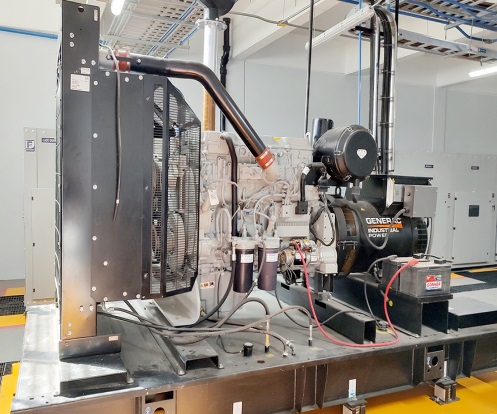 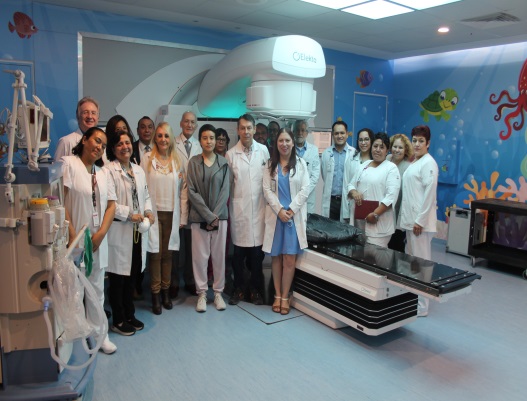 ADMINISTRACIÓN
Unidad Pediátrica de Hemato-Oncología
Gestiones para las donaciones de los edificios SNDIF
En octubre se celebró reunión con el Titular de la Unidad Administración Financiera de la SSA y la Directora General del  SNDIF  para presentar el proyecto con la propuesta de los espacios que se consideran para el Instituto.
Pendiente el trámite de donación.
La Función Pública y el Instituto para la Seguridad de las Construcciones entregaron dictamen enfocado al reforzamiento. 
Estudio de Mercado 
Proyecto Ejecutivo
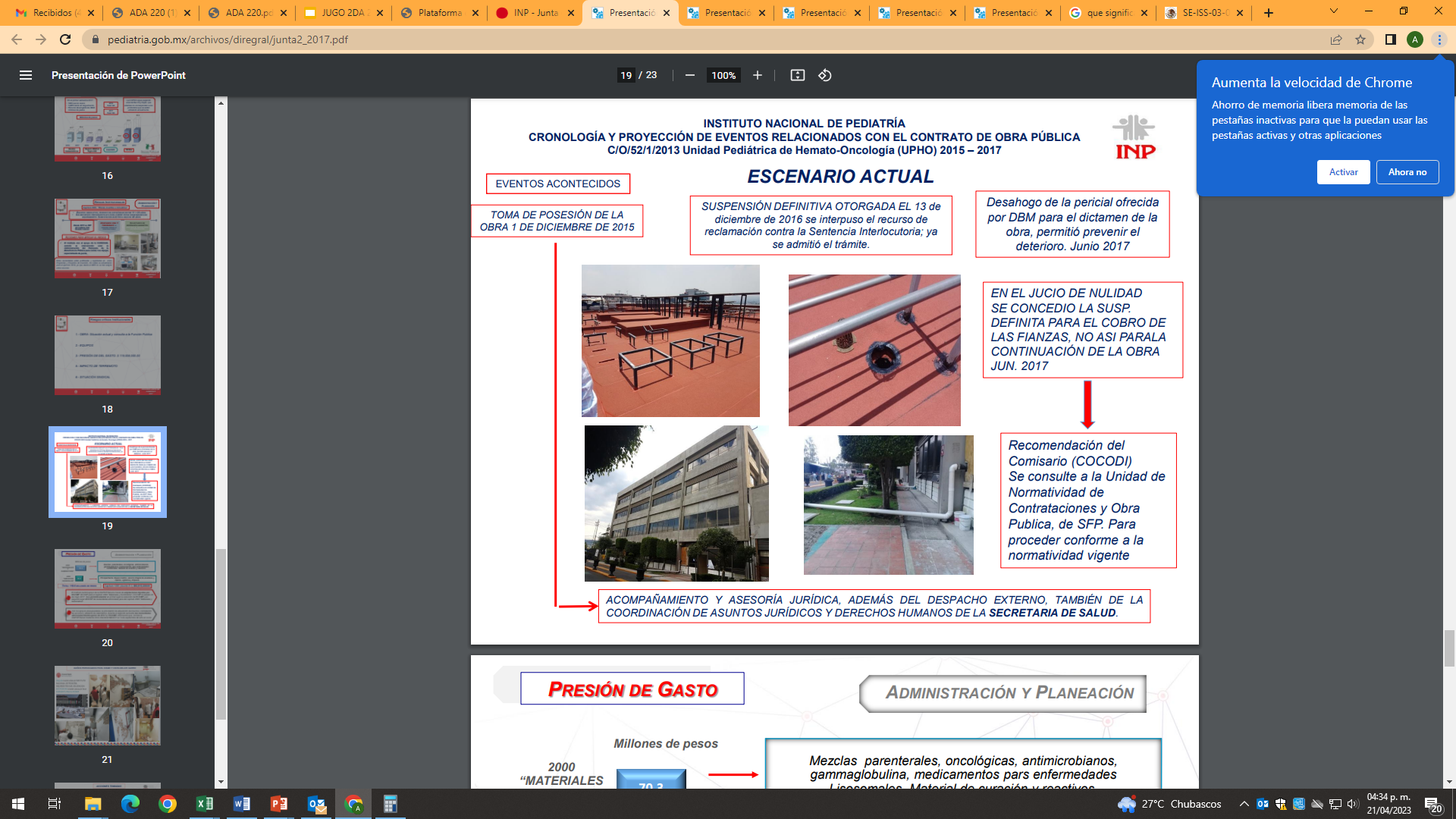